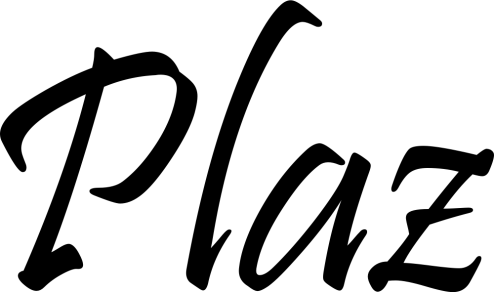 Michael Plasmeier
Freshmen UROP Experience
Viral Communications
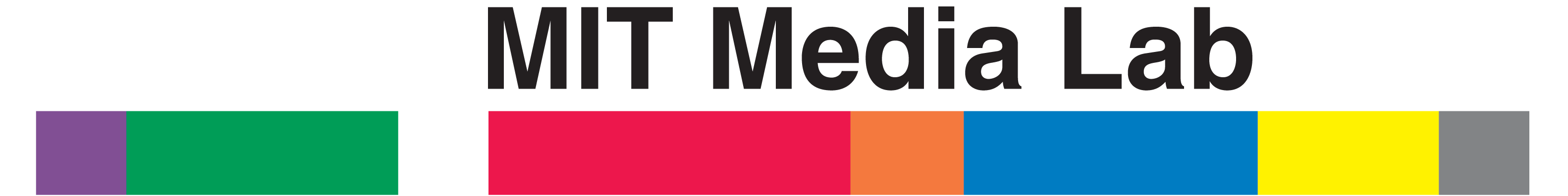 [Speaker Notes: Experience mixed]
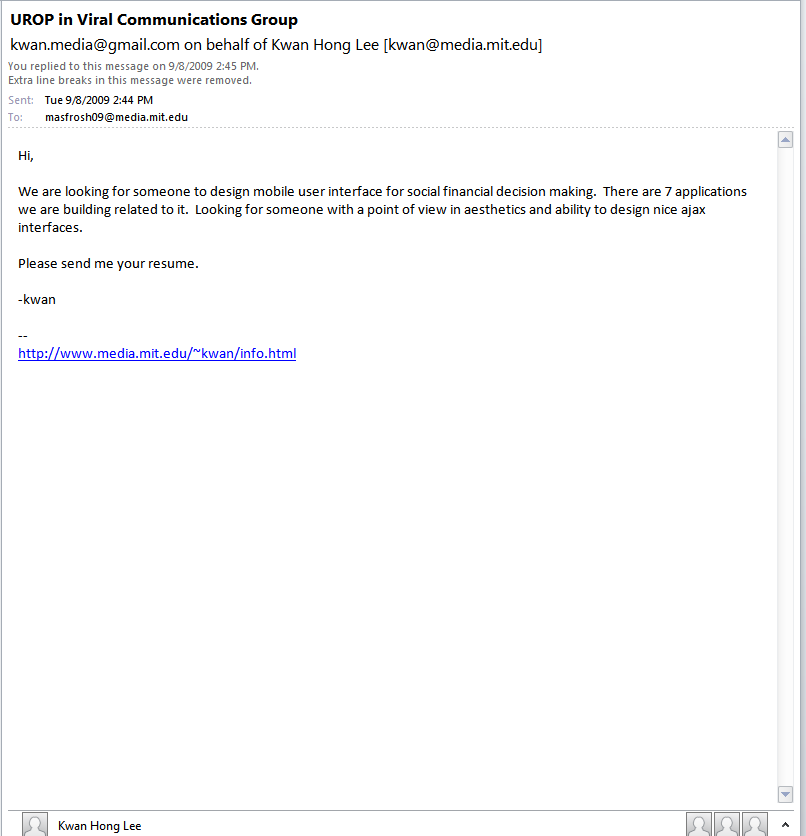 [Speaker Notes: Was the only canidate
Did not really want to do it sounded up my alley]
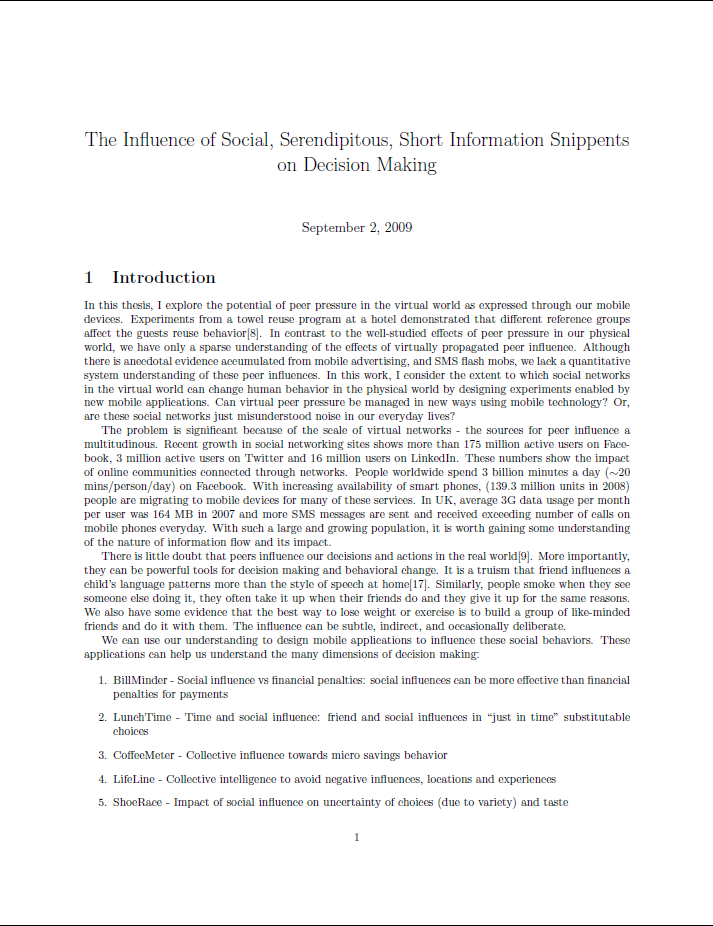 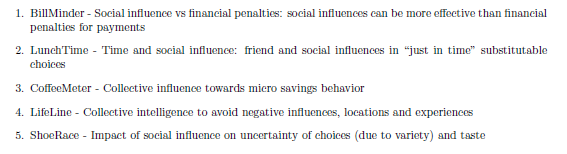 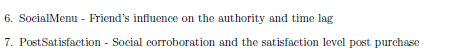 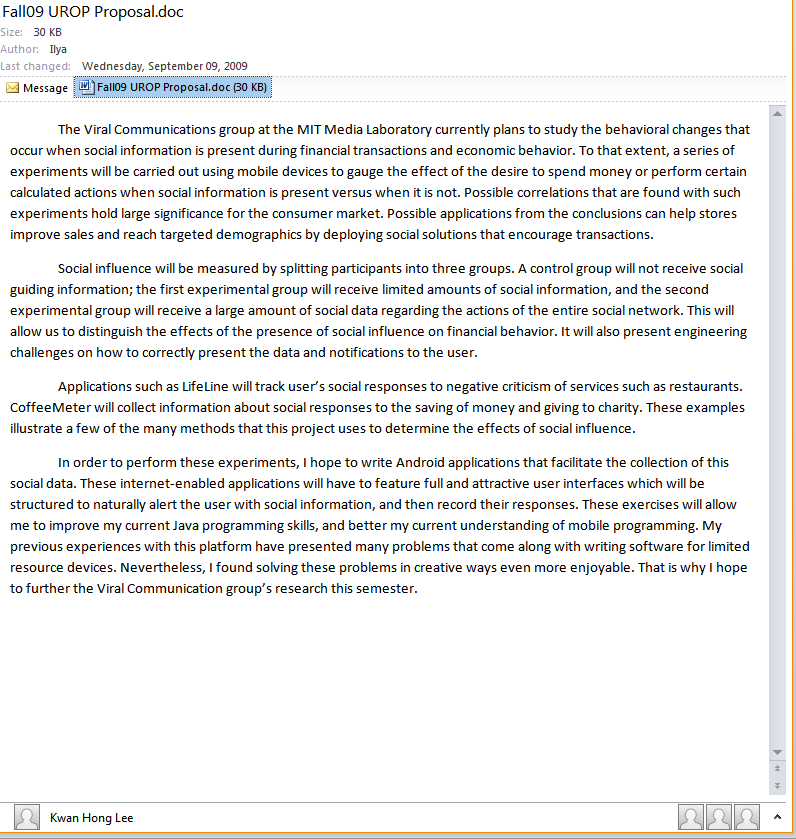 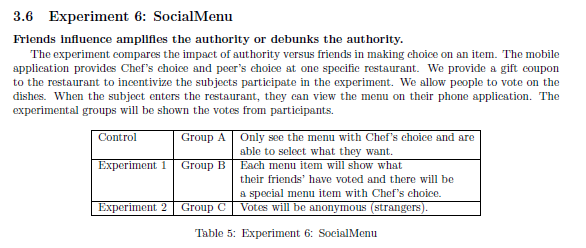 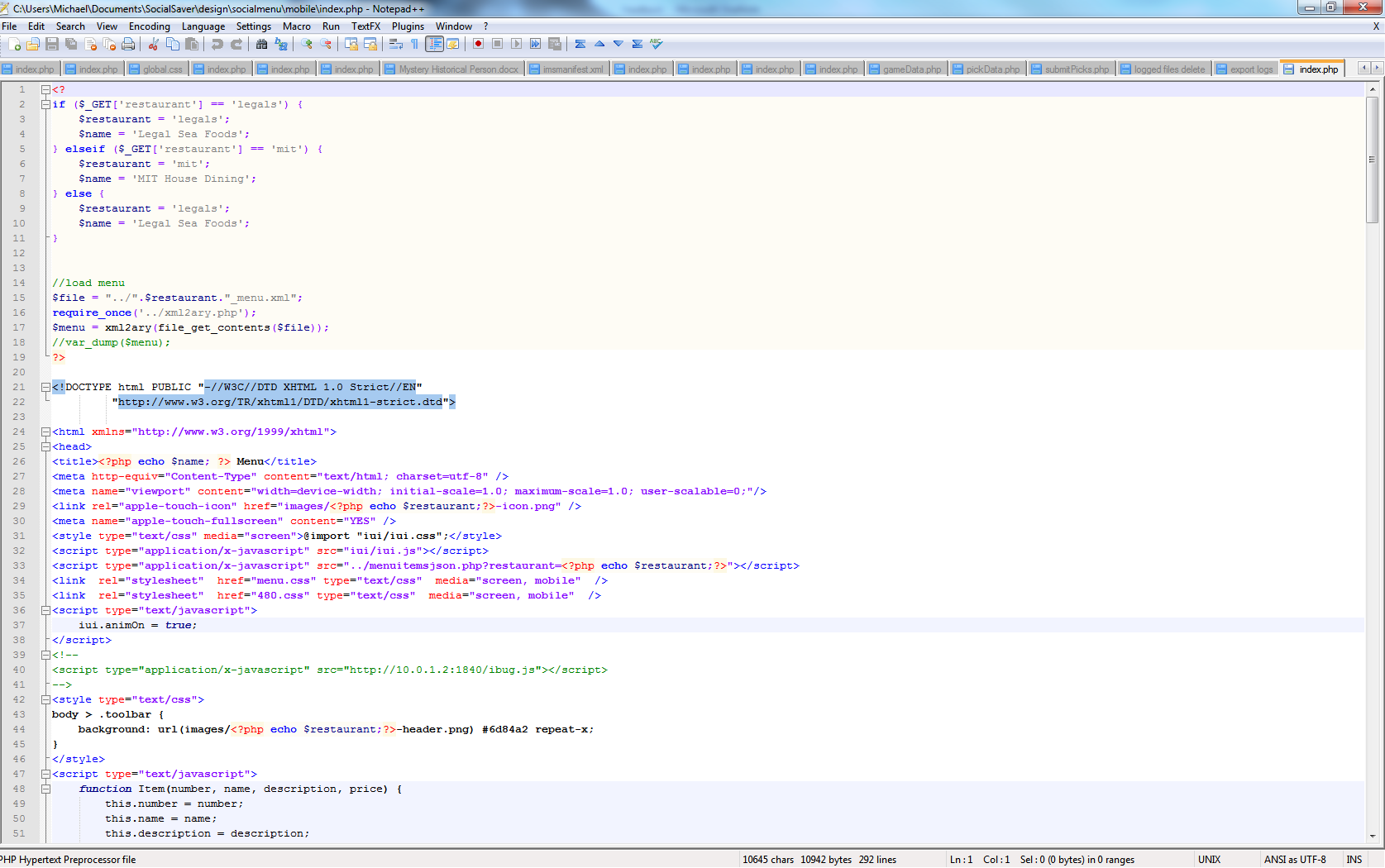 [Speaker Notes: Found was no good at coding

I did PHP – did not fit project
Learned a lot about different ways of coding here – 6.01 have not taken but sounds so different]
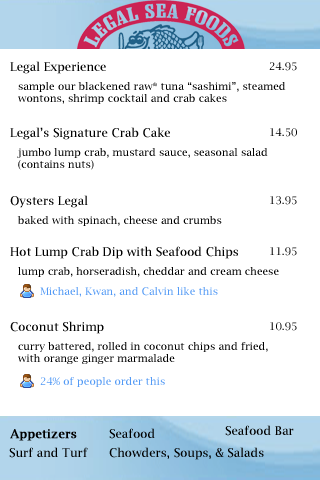 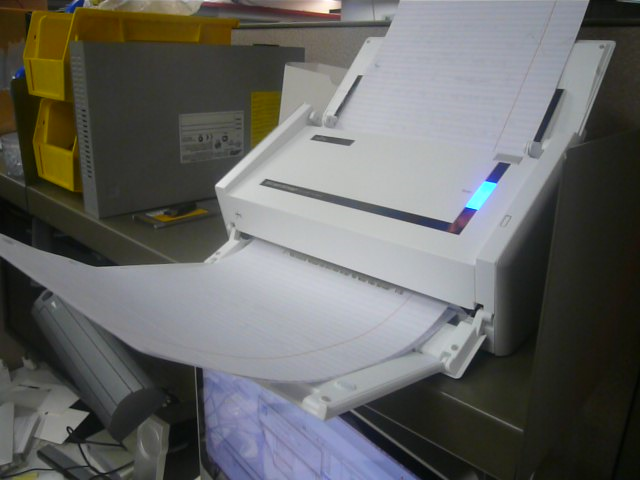 [Speaker Notes: Were going to be scattered around the lab]
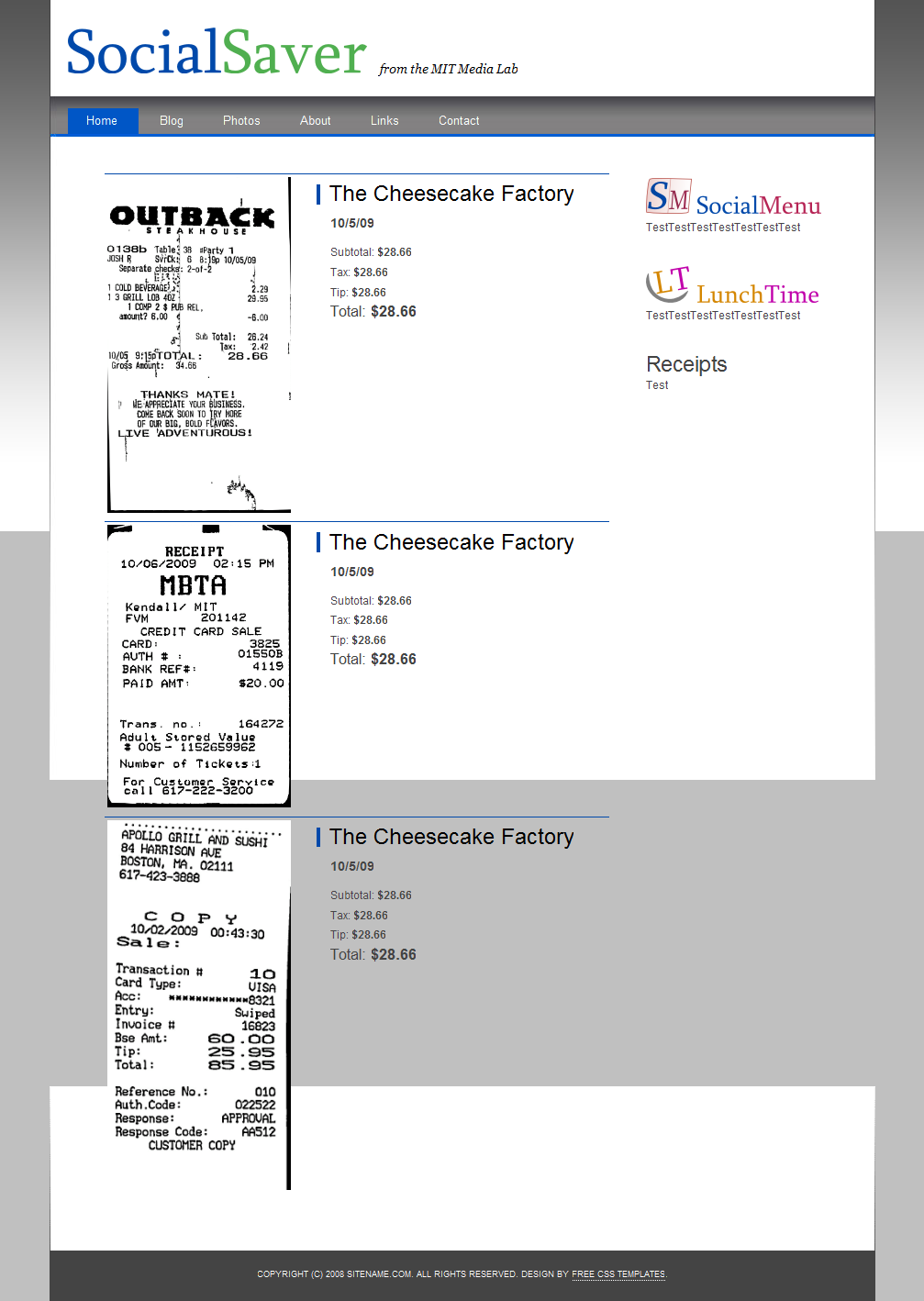 [Speaker Notes: Never finsihed at all
Decided not to do it to verify]
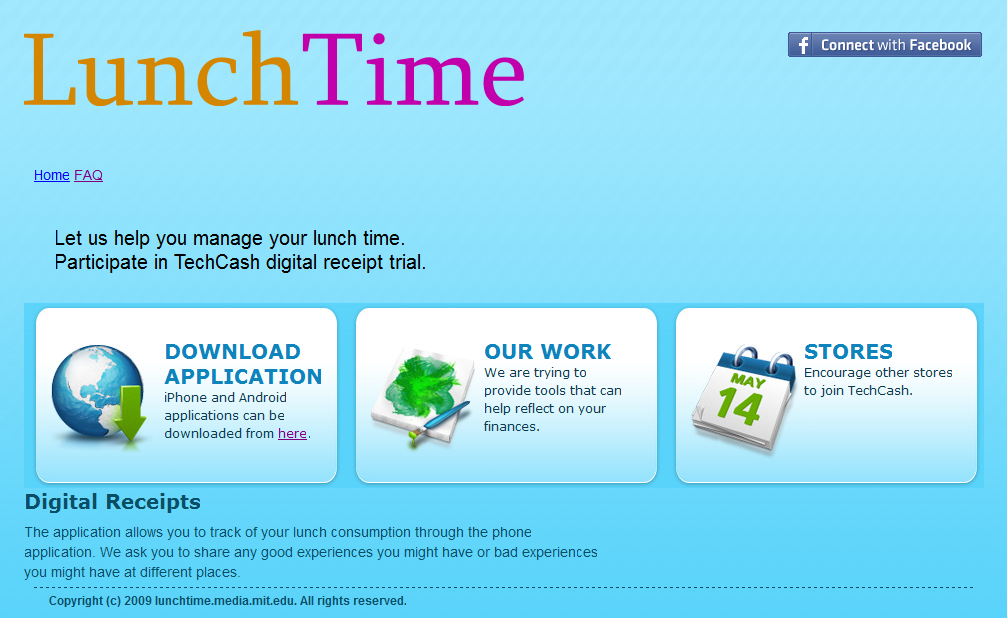 [Speaker Notes: Liked doing graphic design more

Kwan made this image – re!ally needed my help]
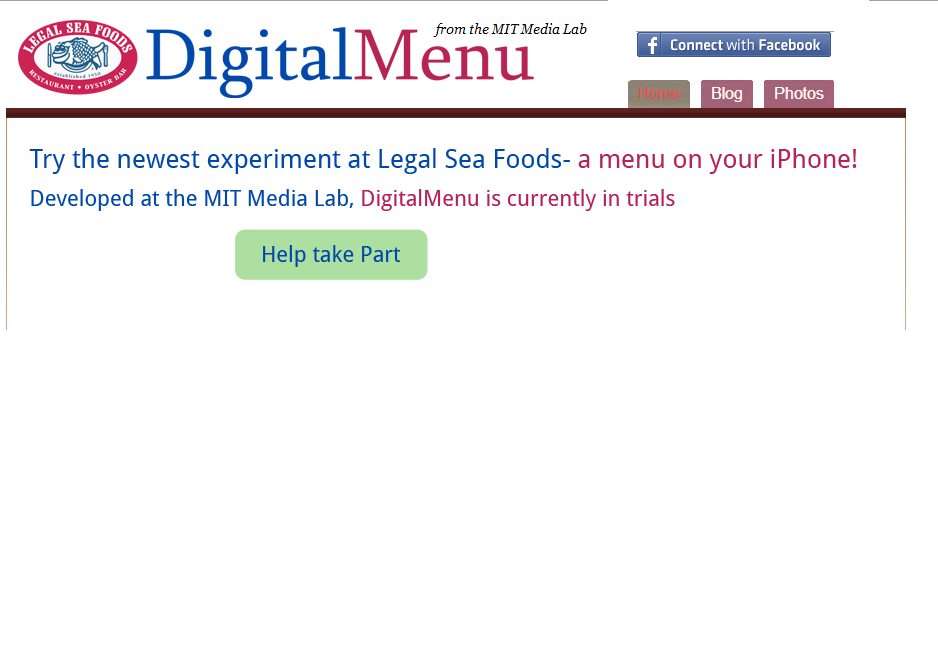 [Speaker Notes: First try in photoshop]
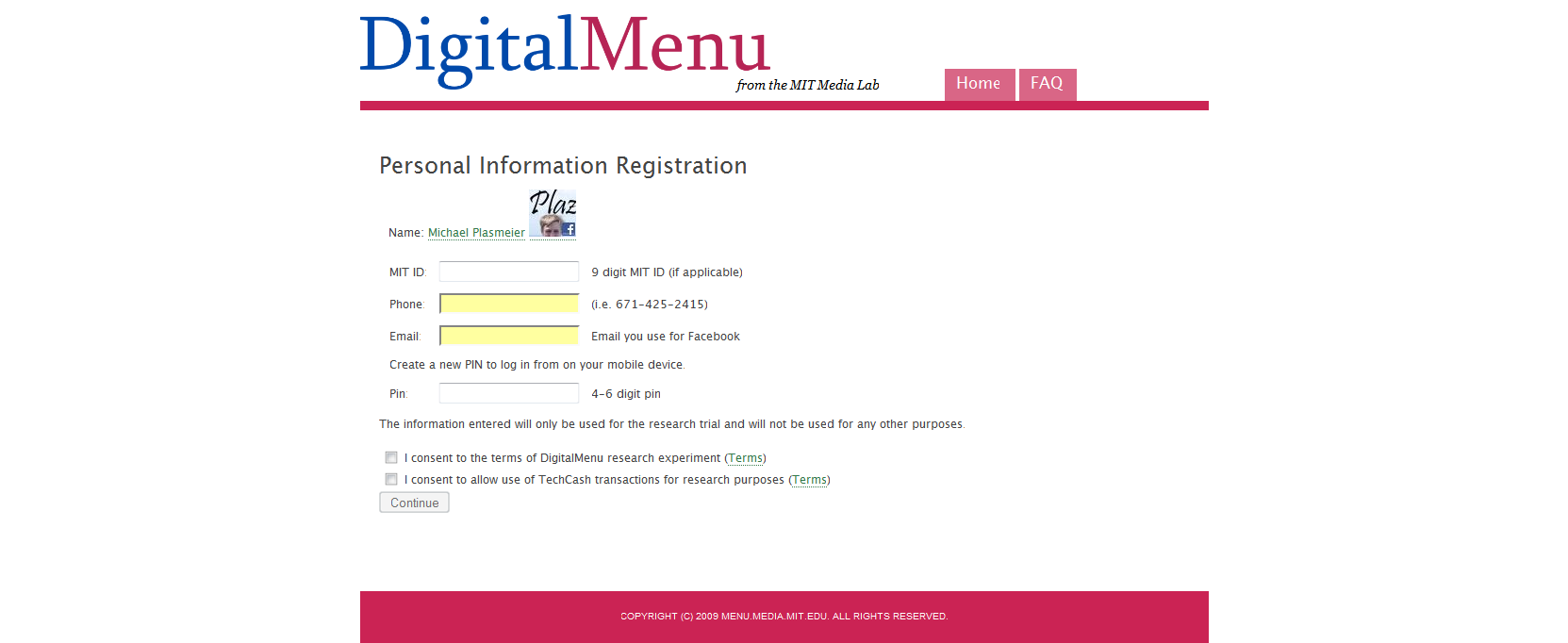 [Speaker Notes: Generic skin
Only color changes]
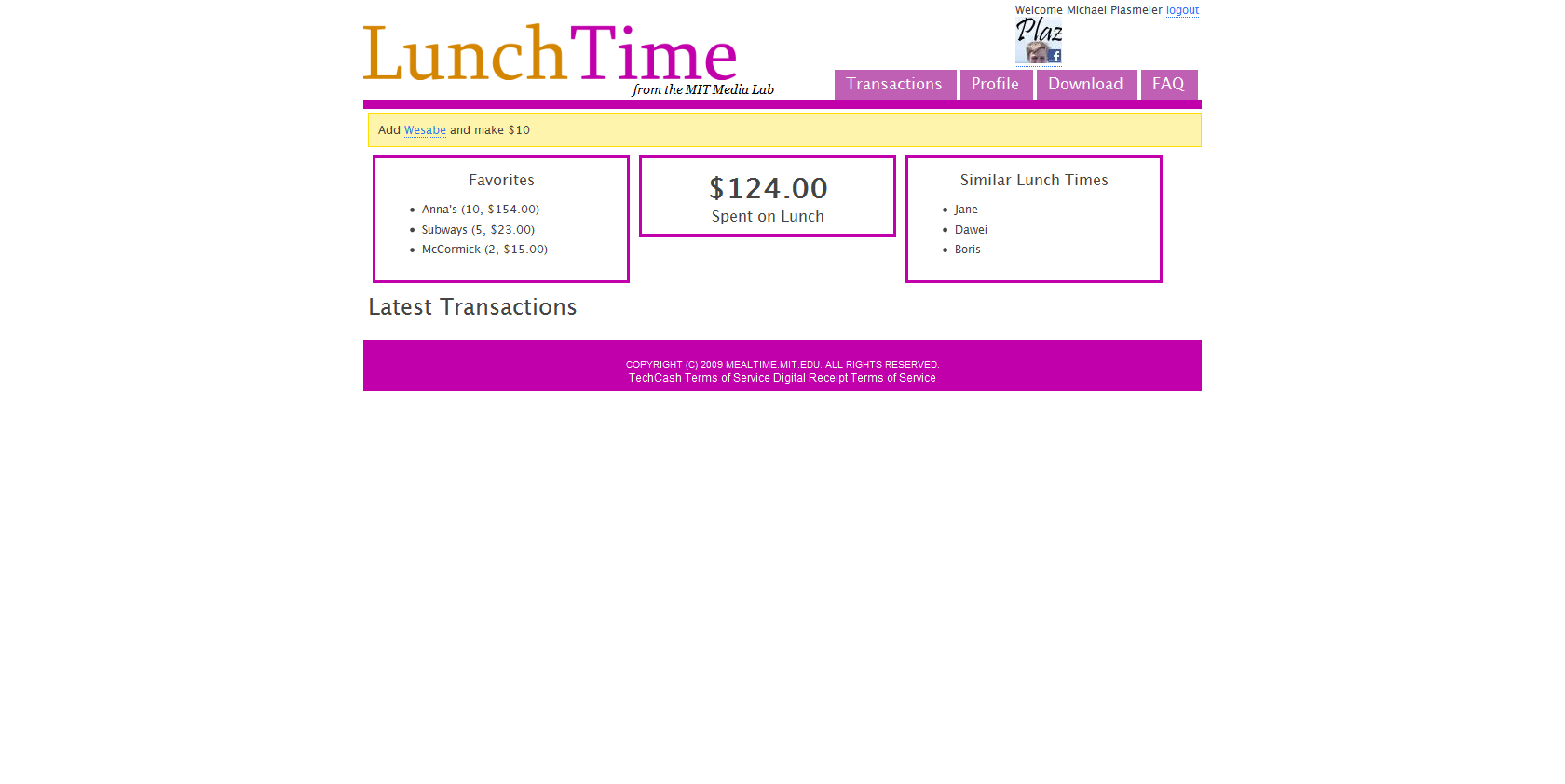 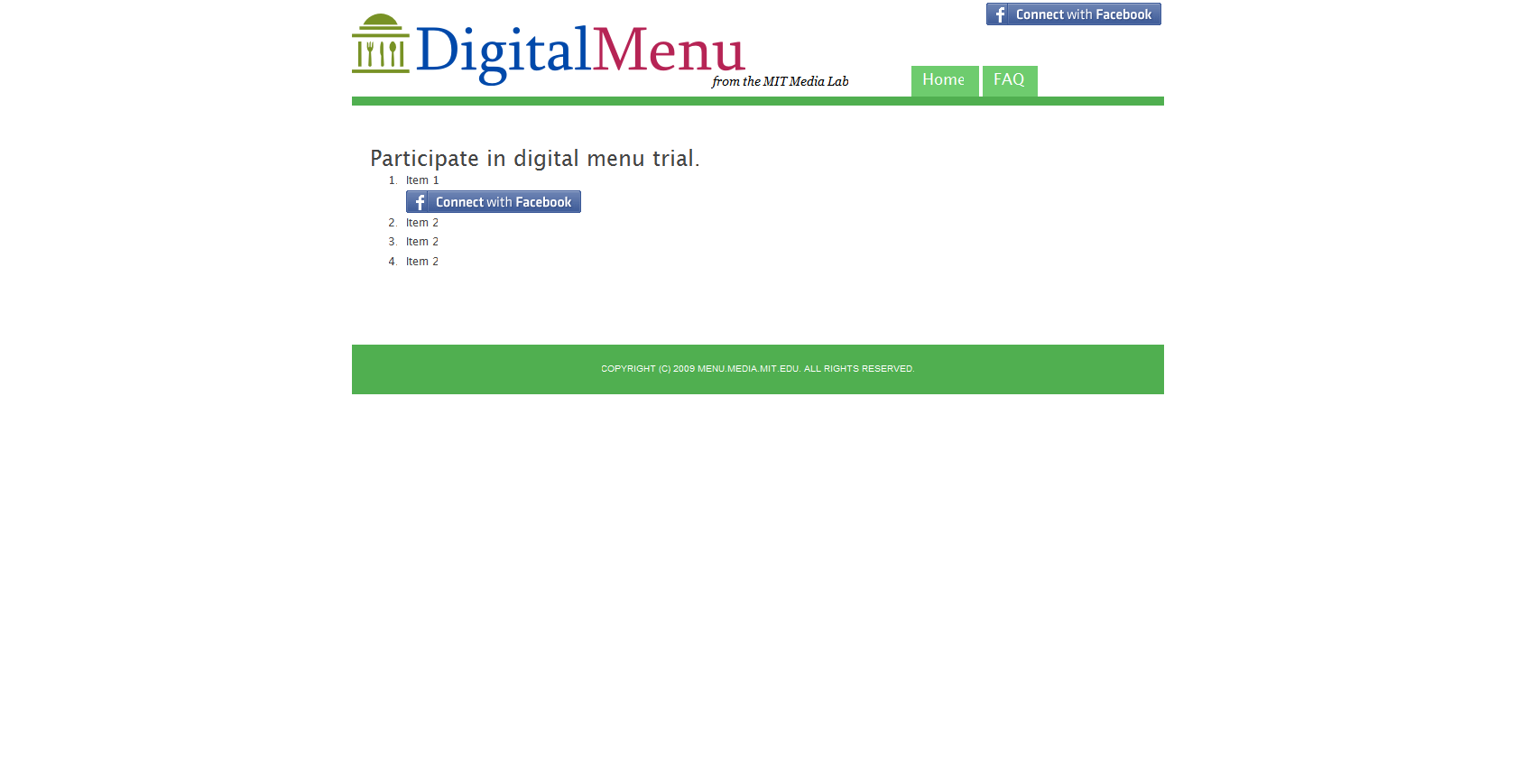 Android Mock-Ups
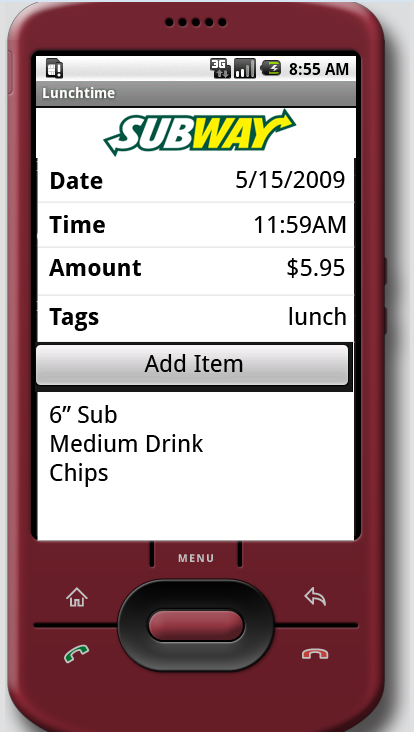 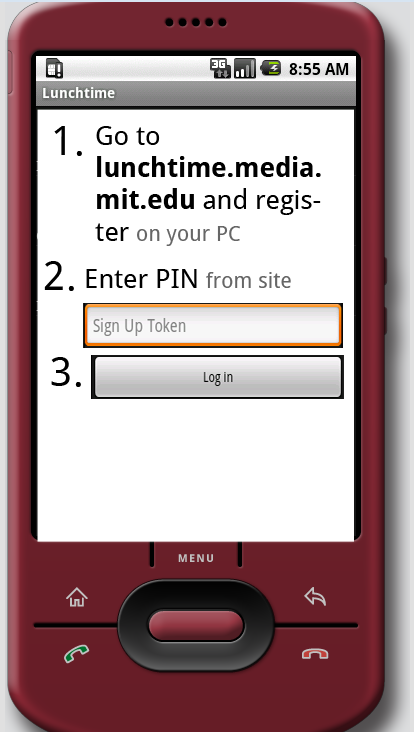 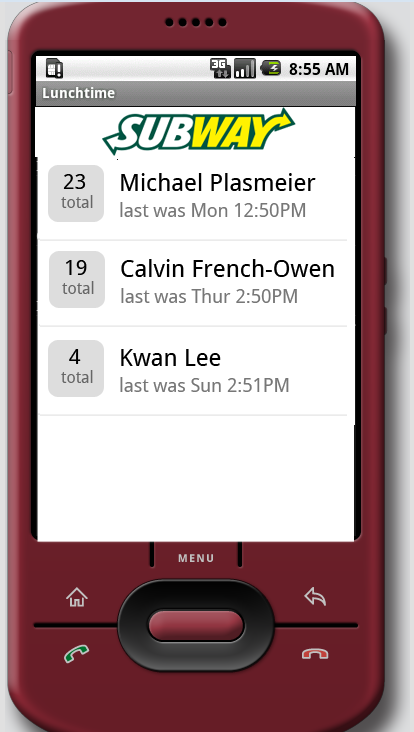 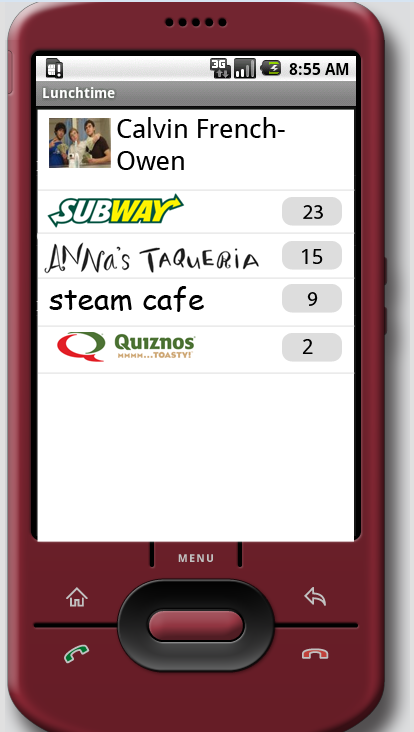 [Speaker Notes: Made some android mockups

Then android guy quit]
Stores
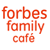 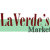 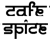 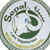 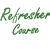 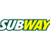 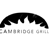 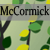 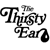 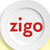 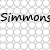 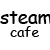 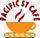 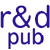 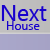 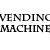 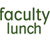 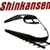 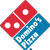 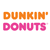 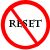 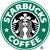 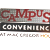 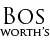 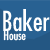 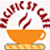 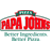 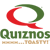 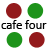 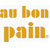 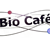 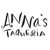 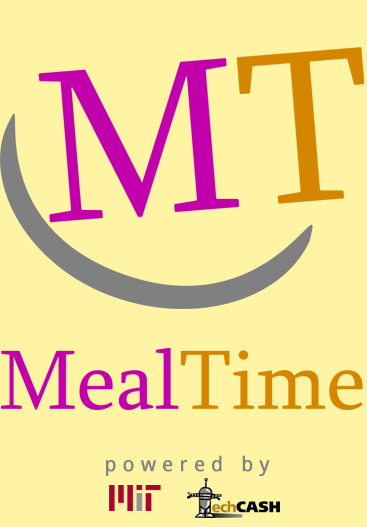 MealTime
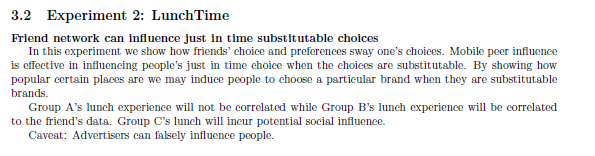 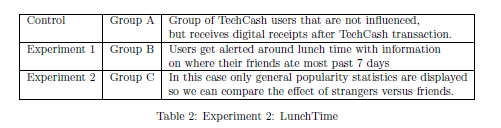 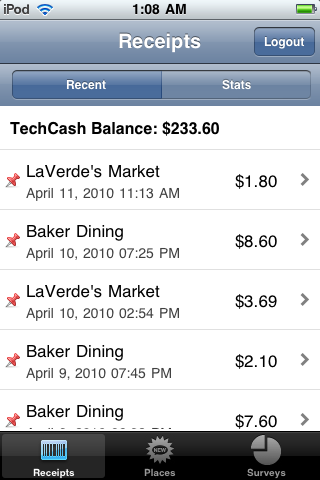 [Speaker Notes: This is live now

Can sign up me

Suppose to get friend recs, but not enough people]
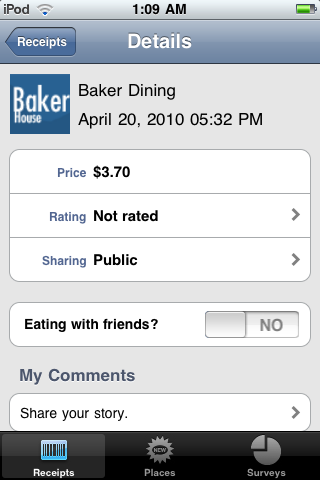 [Speaker Notes: First semester I would go where people rec’ed me
I ate at every place on campus

Now I just go on my routine]
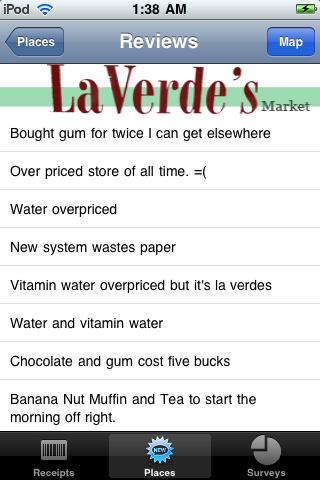 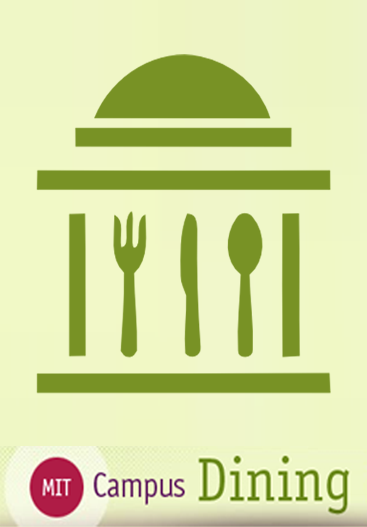 [Speaker Notes: More real time]
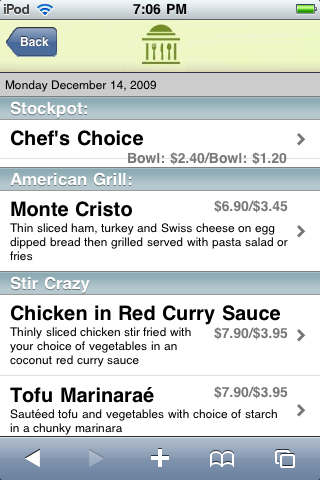 [Speaker Notes: Menu changes everyday

Data from cash register is hard
And data from their website

Never got off the ground]
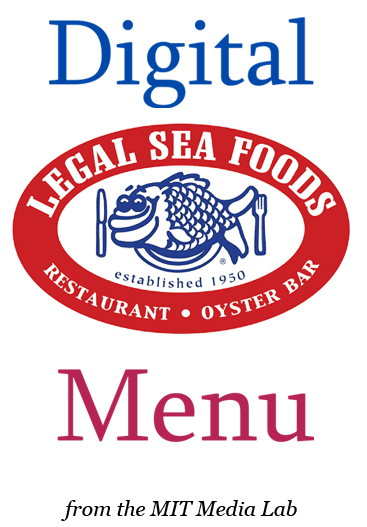 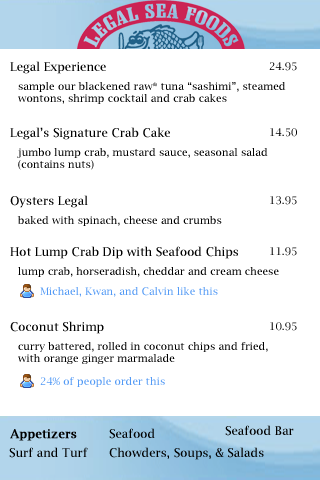 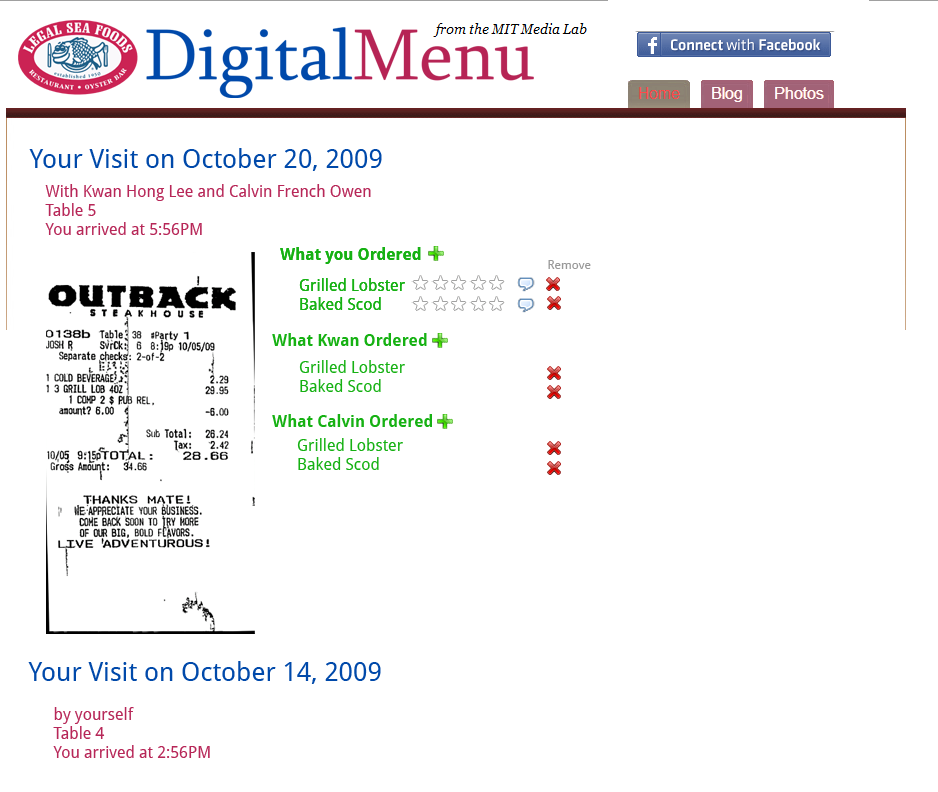 [Speaker Notes: Made more mock ups]
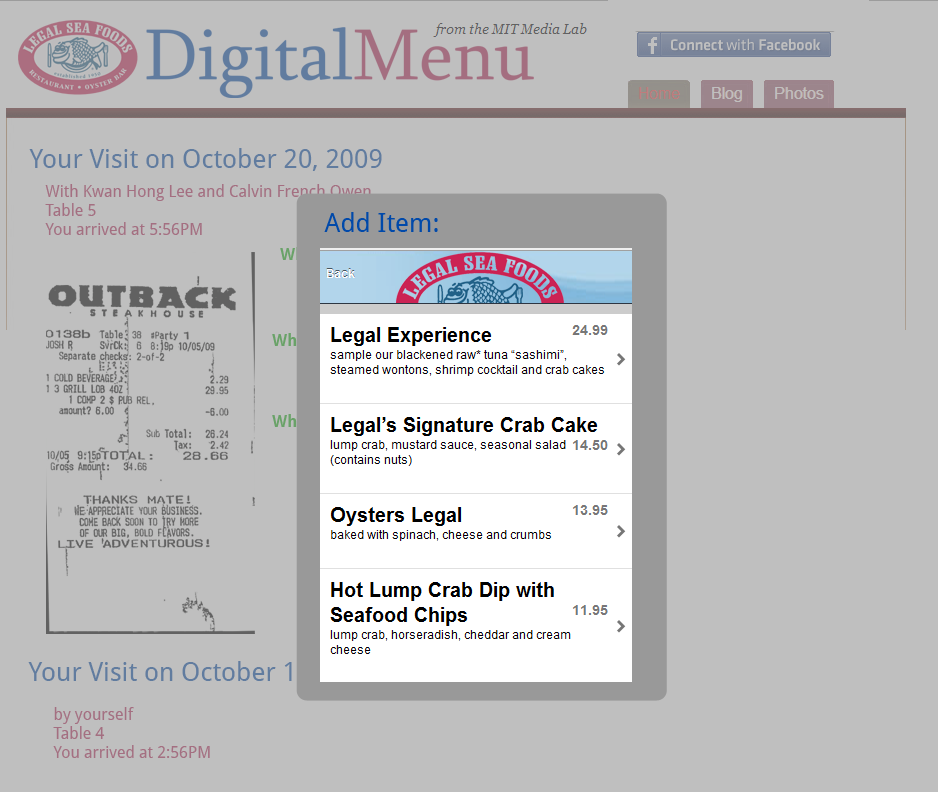 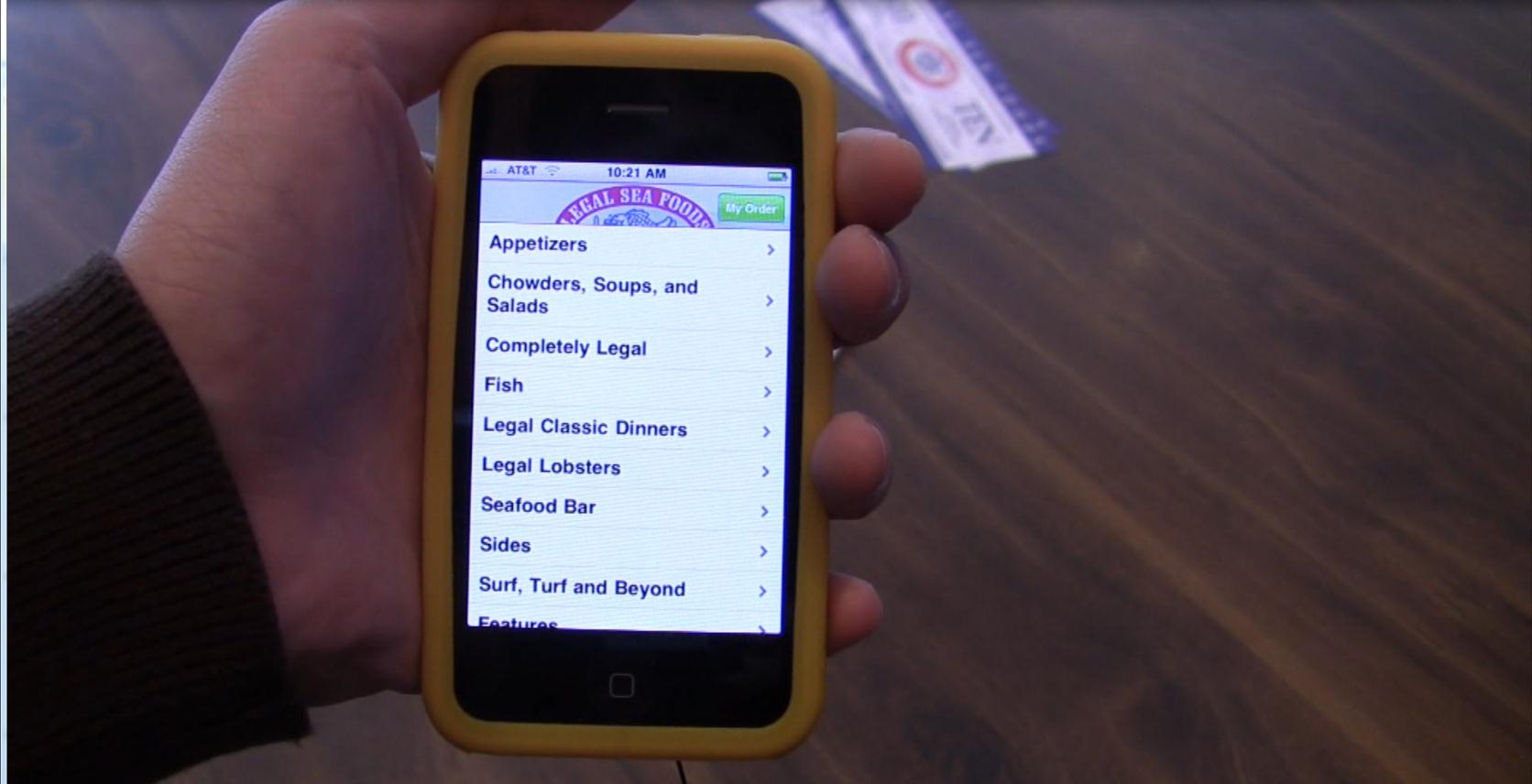 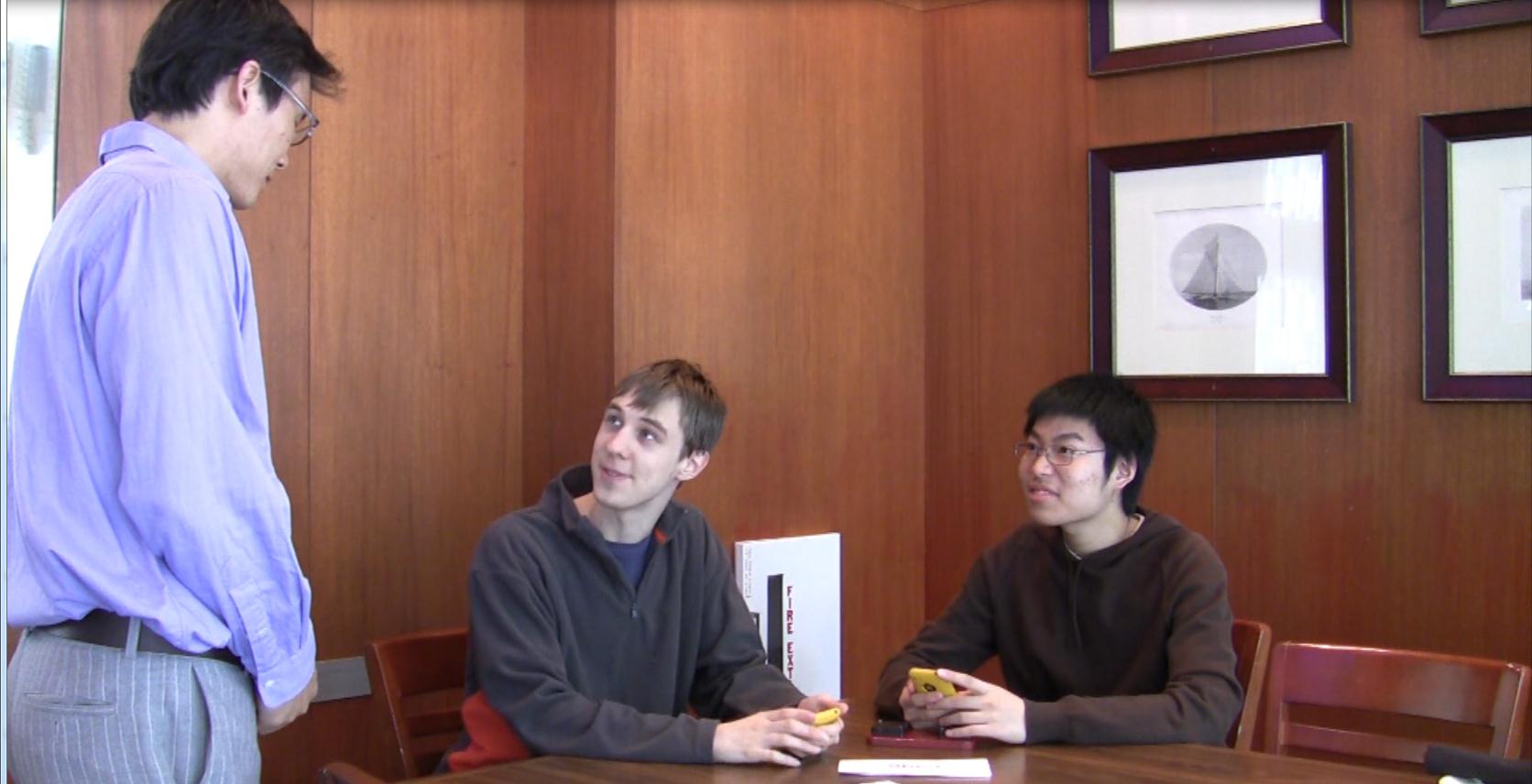 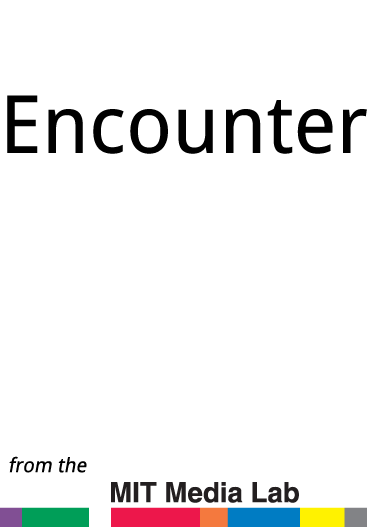 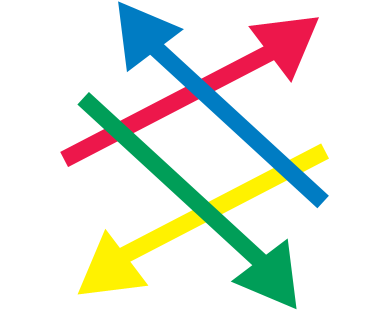 [Speaker Notes: Newest project
Not sure on status – kinda fell off as work got too busy!]
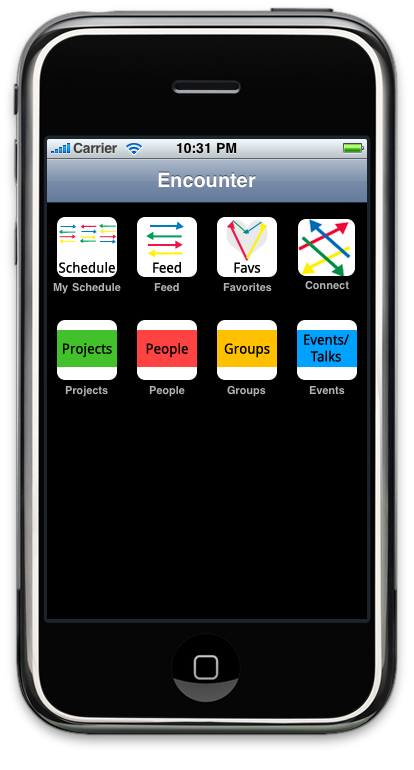 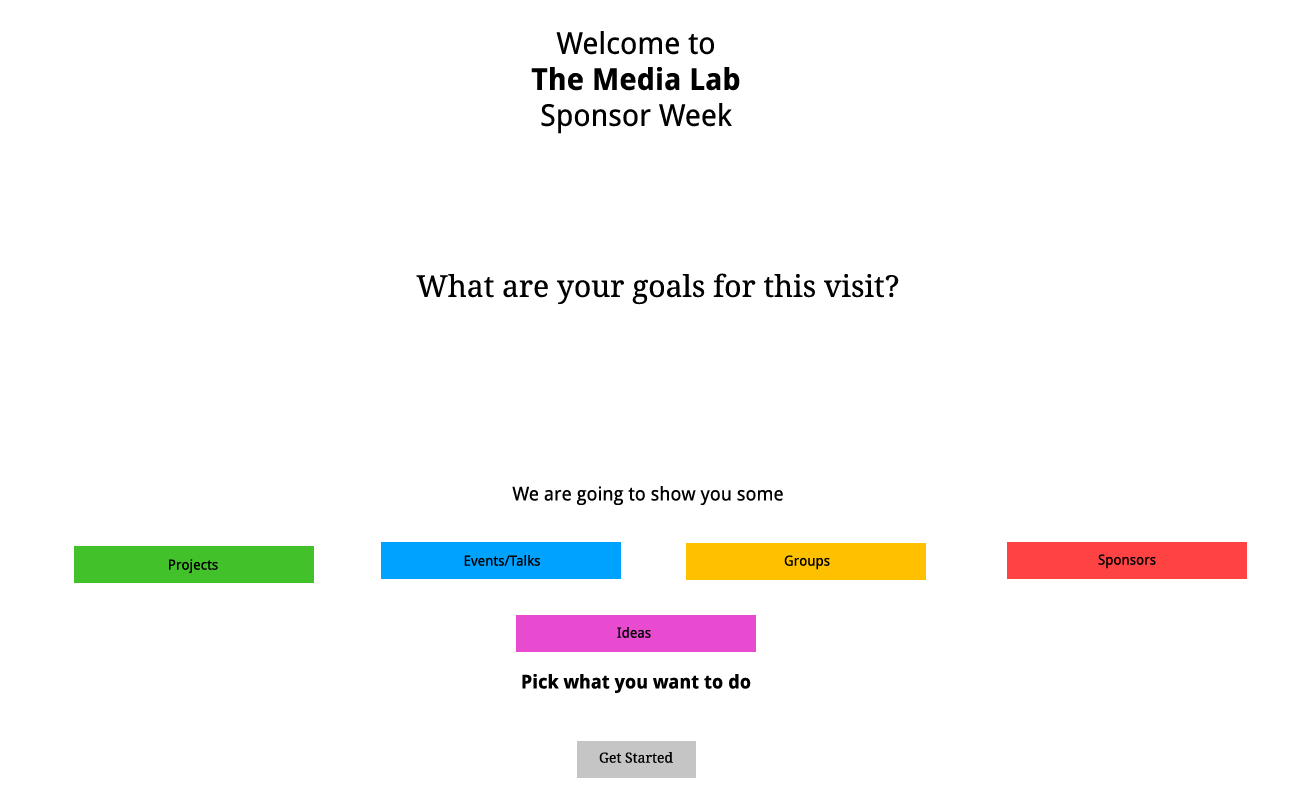 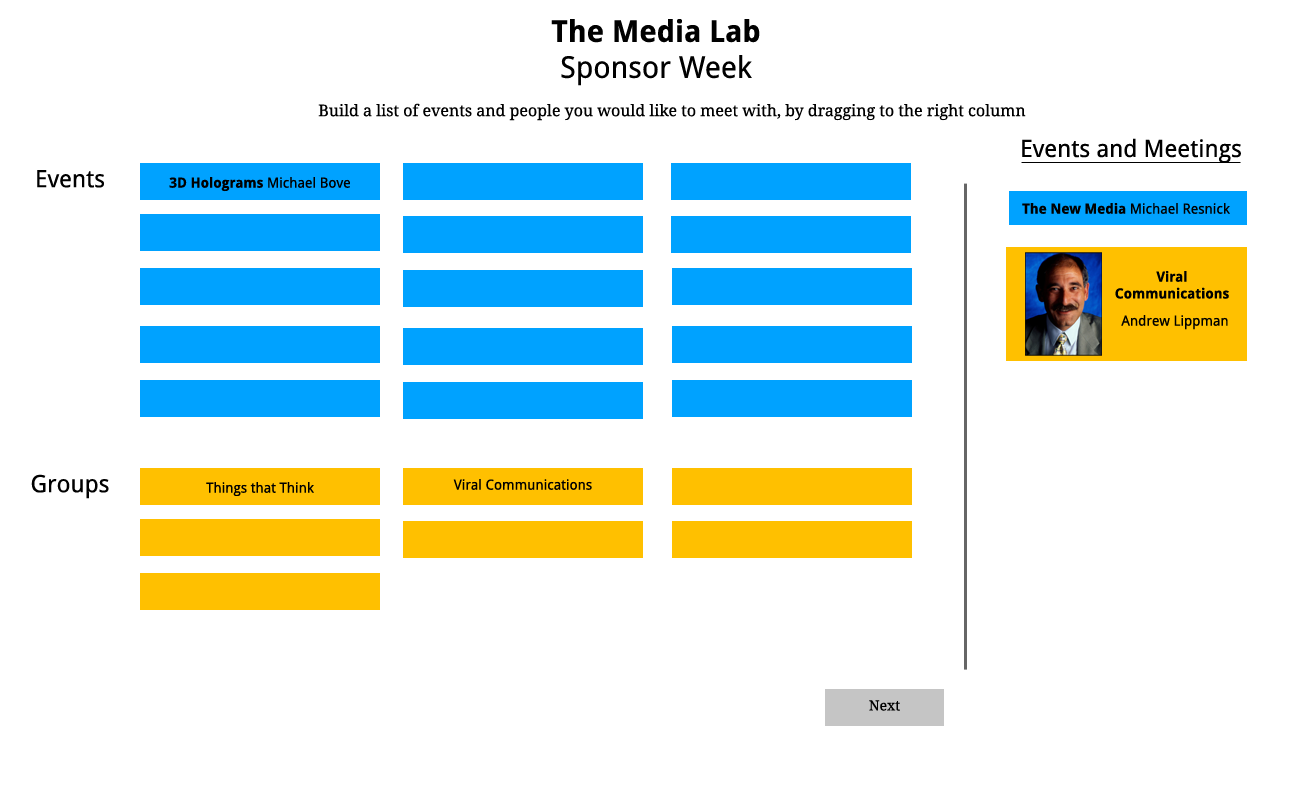 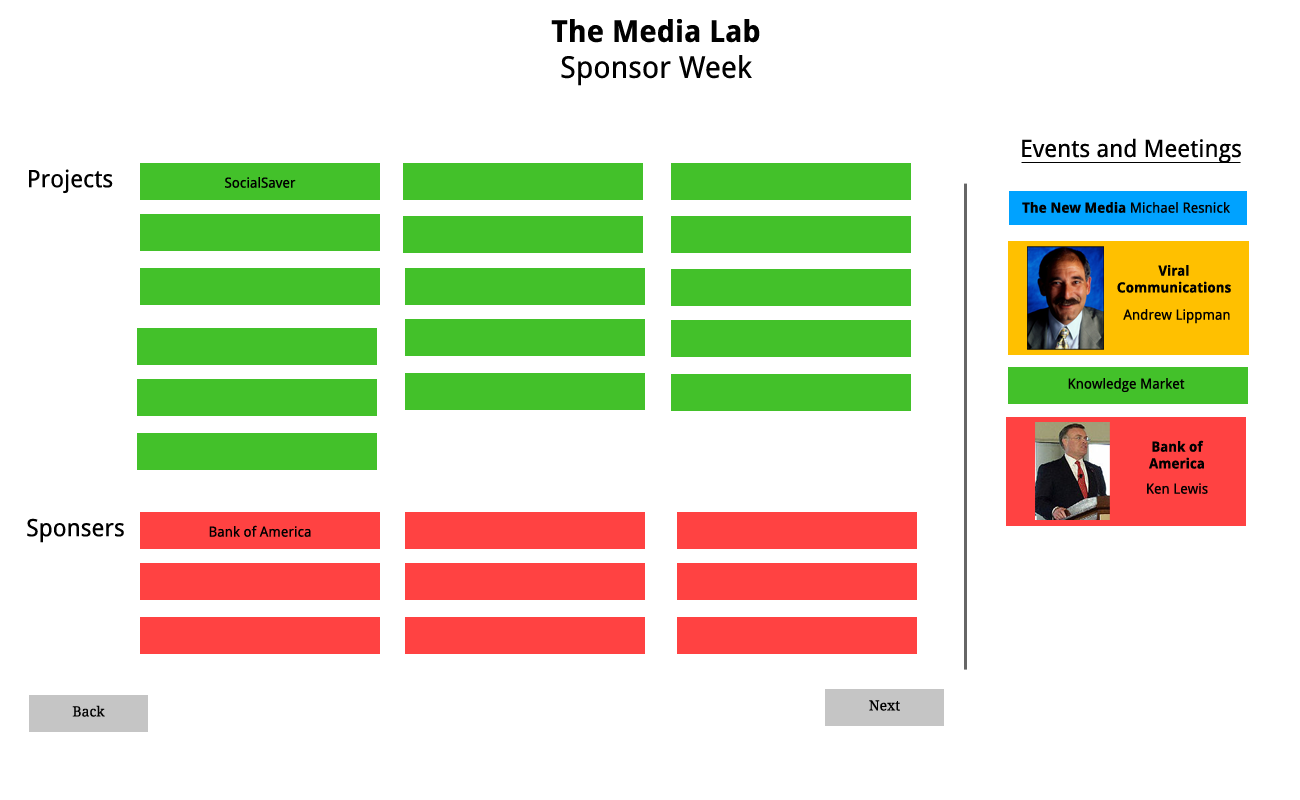 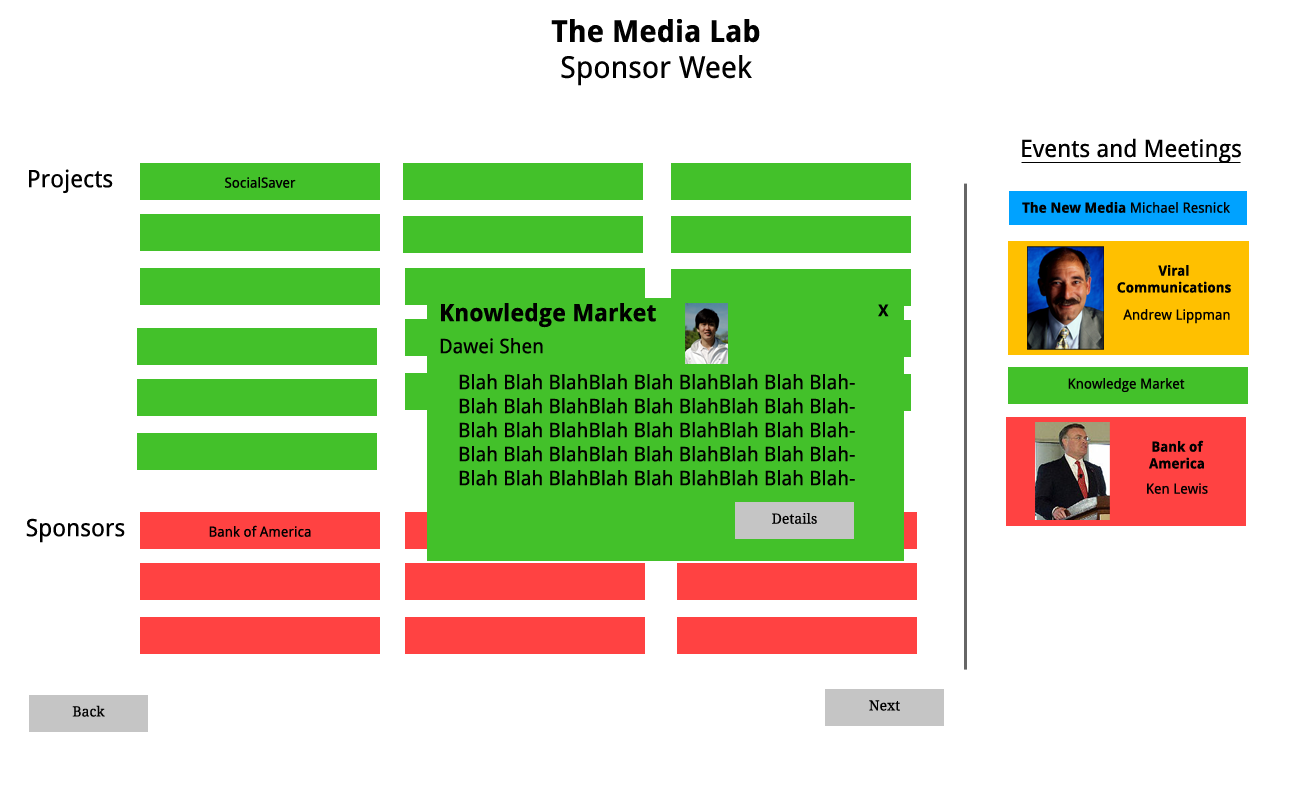 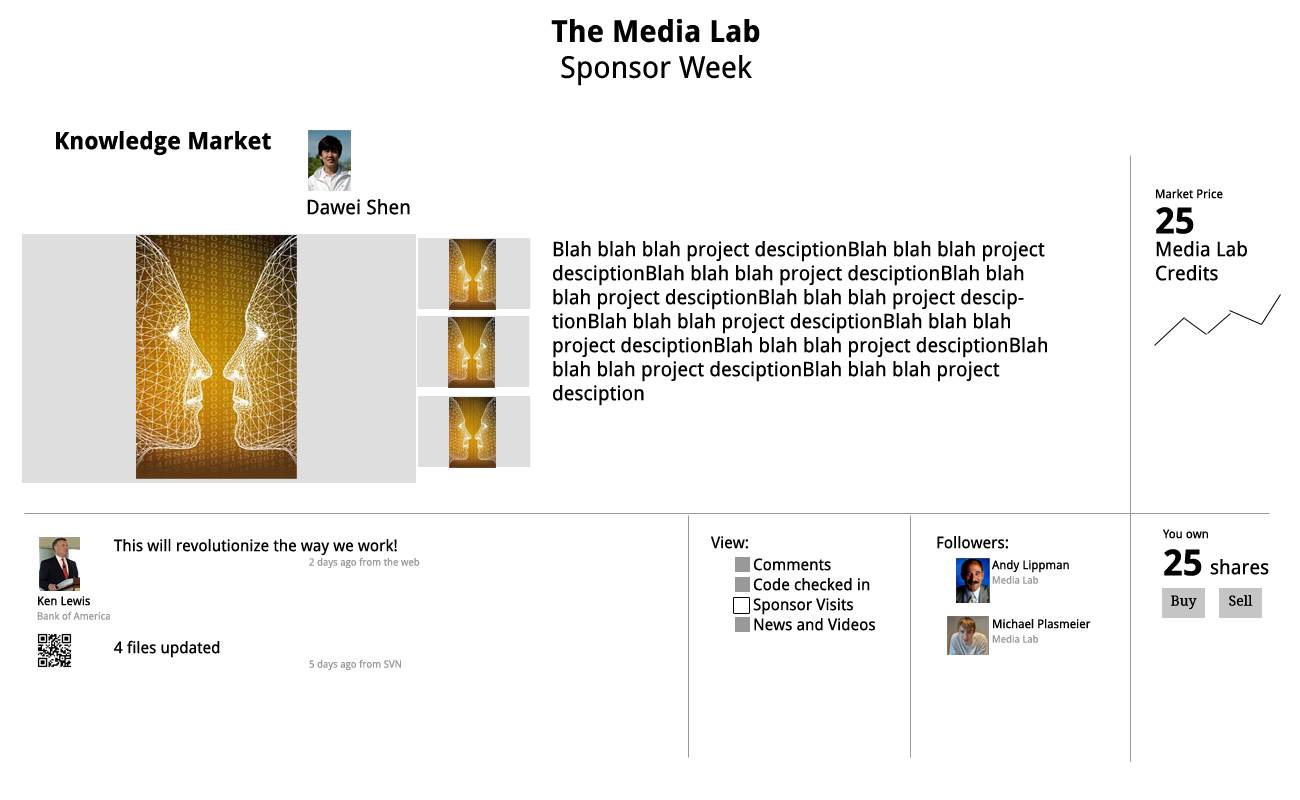 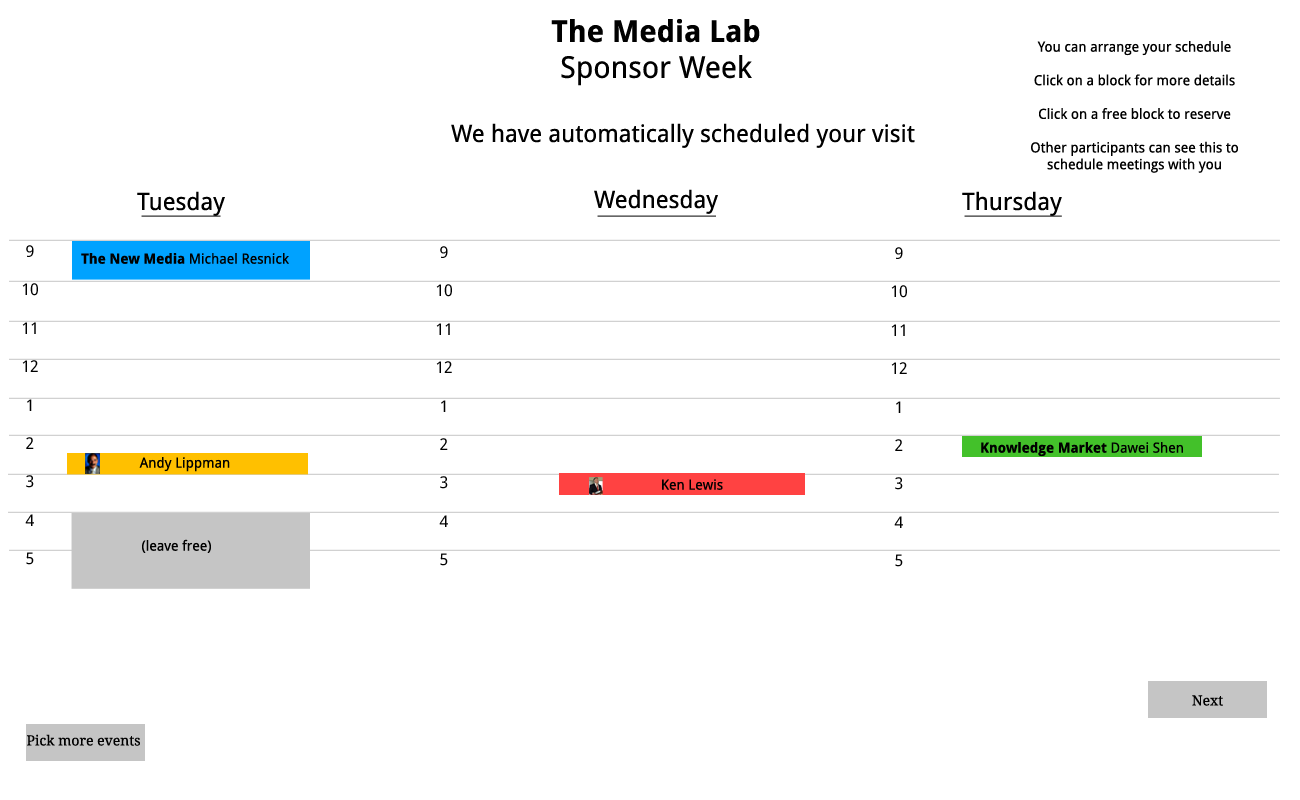 [Speaker Notes: Graphic skills got better]